10 July 2018
Keeping Yourself Safe From Exploitation
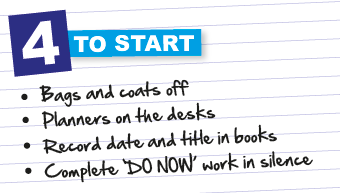 Do Now Work:
Link the words to their meanings:
When someone needs more support than others do.
Exploitation
When a person is unfairly used by someone else, or taken advantage of.
Isolation
When someone feels part of their community, friendship group, family or school.
Vulnerable
When someone is kept apart from other people.
Belonging
Answers
When a person is unfairly used by someone else, or taken advantage of.
Exploitation
When someone is kept apart from other people.
Isolation
When someone needs more support than others do.
Vulnerable
When someone feels part of their community, friendship group, family or school.
Belonging
What is “exploitation”?
Exploitation is when a person is unfairly used by someone else, or taken advantage of.

Today we are going to look at two examples of how young people can be exploited by adults, or by other young people:
Child sexual exploitation.
Exploitation by gangs.
Lesson Focus and Learning Objectives
Lesson Focus: 
How can young people be exploited, how can we spot it and how can we prevent it?
Learning Objectives (To Be Able To…):
Identify two ways that young people can be exploited.
Describe the steps exploiters often take to exploit others.
Describe how you could spot if someone was being exploited, and what you could do about it.
Compare and contrast Camran and Gemma’s stories.


Fundamental British Values: Individual Liberty and The Rule of Law
We Will
Learn about two types of exploitation, and how we can spot when someone is being exploited, and what we can do about it.
Read Camran’s story, and together answer questions about it.
Read Gemma’s story on our own, and answer questions on our own.
Child Sexual Exploitation
This is when a boy or girl is used for sex.
Sometimes this is by one person, but often it is by a group of people.  These people might be adults or other young people.
Vulnerability: The person who is exploited is often vulnerable in some way.  They might be unhappy at home or just not feel like they belong.
Belonging: The person being exploited is often given something – money, alcohol, drugs, gifts or just affection – to get them to feel that their exploiter or the group cares for them, and that they belong.
Isolation: The exploiters usually isolate them from their friends and family.
Exploitation: They are then persuaded or forced to have sex, sometimes to pay off “debts” they didn’t know they were running up, or just to stay part of the group, or because the exploiter says he or she loves them.
Gang Exploitation
This is when a boy or girl is made to break the law by a gang, for example by selling drugs.
Vulnerability: The person who is exploited is often vulnerable in some way.  They might be unhappy at home or just not feel like they belong.
Belonging: The person being exploited is often given something – money, alcohol, drugs, gifts or just friendship – to make them feel that they are part of the gang, that they belong.
Isolation: The gang often isolates them from their friends and family.
Exploitation: They are then persuaded or forced to sell drugs, sometimes to pay off “debts”, or just to stay part of the gang. They are put in dangerous situations when they sell the drugs.
Signs of Exploitation: Protecting Yourself and Your Friends
Here are some signs that someone is being exploited or is in danger of being exploited:
Vulnerability: They are someone whose life is difficult in some way.
Belonging: Their new boy/girlfriend or group of friends gives them lots of gifts, or they suddenly only care about that person or that group.
Isolation: Their new boy/girlfriend or group of friends isolates them from other people. They might be away from home a lot, stop coming to school, or get rid of their old friends.
Exploitation: They might tell you about the exploitation, or might just seem worried, scared or just different.
What To Do
If someone is being exploited it can be hard to persuade them that they are being exploited. 

Speak to an adult you trust, such as a parent or teacher, or call childline.
Tell them you’re worried.
Let them know you’re there for them when they’re ready to talk.
Call 999 for urgent help from the police if you think they’re in danger.
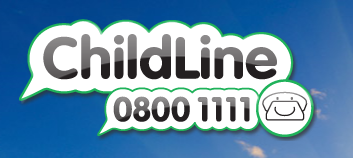 Camran’s Story
No hands up when we answer questions please!
Quick Questions
These are the questions I will ask you in a moment – pay attention!
Why is Camran vulnerable?
How did the gang make him feel that he belonged?
How did the gang isolate Camran?
How did they exploit Camran?
What signs might you have spotted if you were Camran’s friend?
What could you have done if you were Camran’s friend?
Camran Green
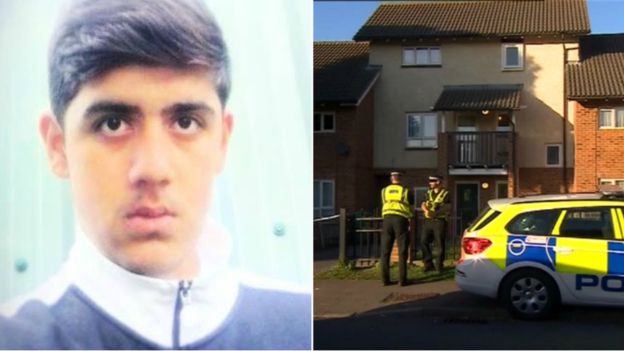 Camran Green was 17 years old and from the West Midlands.
On the 2nd October 2016 he was stabbed to death at a house in Cheltenham, 50 miles away from his home.

What’s Camran’s story?
Camran’s Story
Camran was often in trouble at school, and was in care.
He didn’t always feel like he belonged.
When he was 15 he began to hang out with some older boys – a gang.  They made him feel that he was part of something – a family who always looked out for each other.
They would buy him things – clothes, trainers, weed.  He thought they were gifts, from his new friends.
But the gang members said that he owed them money.  
They had a way he could pay them back… they gave him drugs to sell.
How is Camran vulnerable?
How was he made to feel that he belonged?
Camran’s Story
One of the gang members then robbed him of the drugs.  Now he owed them more money.
They told him he could make more money by selling drugs in Cheltenham, 50 miles away, and made him go and live there all on his own.  They told him not to contact his family or friends.
They gave him a knife and told him that he had to protect himself if anyone tried to steal the drugs.
On 2nd October 2016 a drug addict, one of Camran’s customers, tried to steal Camran’s drugs.  Camran was stabbed, and he died.
The drug addict was convicted of murder.  The gang members got away with it.  They also threatened Camran’s family.
What signs might you have spotted if you were his friend?
What could you have done if you were Camran’s friend?
How did the gang isolate Camran?
How did they exploit Camran?
Quick Questions
Why is Camran vulnerable?
They bought him things and made him feel he was part of a “family”
How did the gang make him feel that he belonged?
He was in care, and felt he did not belong.
They moved him 50 miles away, and told him not to tell his family or friends.
How did the gang isolate Camran?
They made him sell drugs for them, and put his life in danger when he was doing so.
How did they exploit Camran?
What signs might you have spotted if you were Camran’s friend?
He was vulnerable.  He suddenly had money and gifts.  He stopped attending school and communicating with friends.  He may have been worried.
What could you have done if you were Camran’s friend?
Tell an adult or call Childline.
Gemma’s Story
You can either read Gemma’s story on your own (it is on your sheet) or listen as we read it together.
There are questions on your sheet as soon as you have finished the story
Gemma’s Story
Gemma was 15 when she met Jay, who was 17, at a party.
Gemma didn’t get on with her Mum, and they often argued.  She didn’t enjoy school.  Jay became the only person she cared about.
Jay gave Gemma nice presents like clothes, jewellery and a new phone.  He gave her money when she needed it. He was cool, and he drove a nice car.  He told her he loved her.
Jay said he didn’t like Gemma’s friends, and that her Mum was trying to split them up , so she stopped being friends with them and stopped going home.  She began to rely totally on Jay.
Gemma would party with Jay’s friends.  Jay and his friends would give Gemma alcohol and drugs.  For free…?
Jay told Gemma that he needed to pay his friends back for the alcohol, drugs and money.  She could do this by having sex with them.  Sometimes she was so drunk or high that she didn’t even know if she’d had sex, or with who.
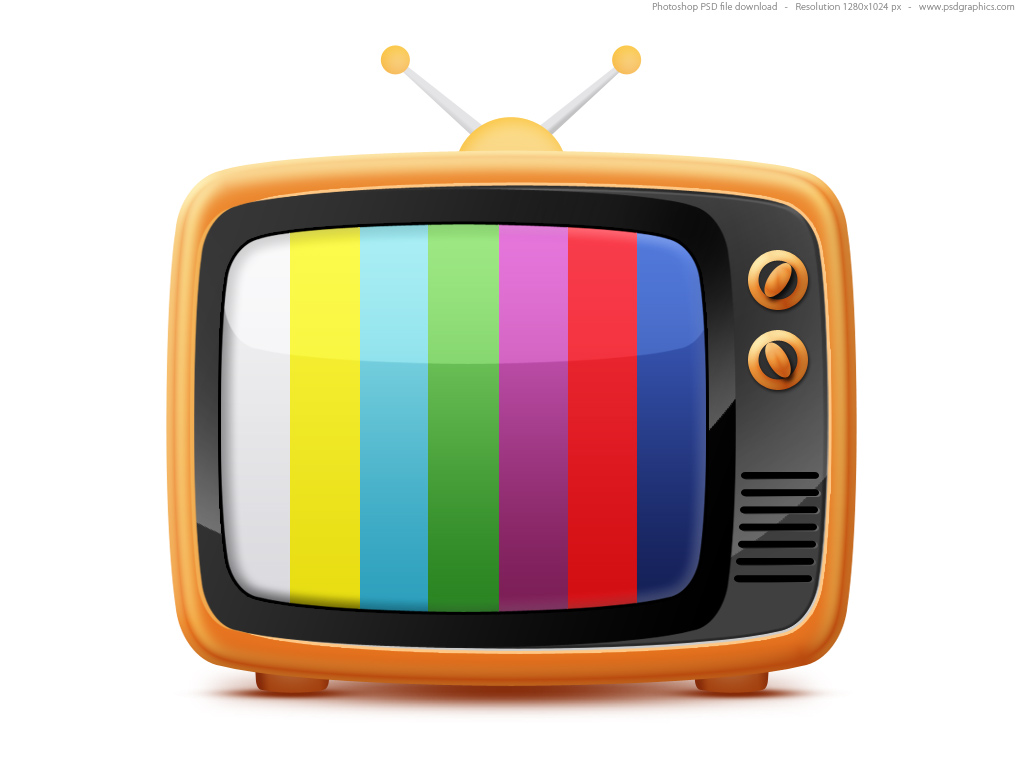 10 minutes
Key words: Vulnerable, isolated, belonging, exploited.
Deliberate Practice
In Silence
Tasks:
Read the case study and answer the questions in full sentences:
What made Gemma vulnerable?  (e.g. “Gemma was vulnerable because…”)
How did Jay make her feel that she “belonged”?
How did Jay isolate her further?
How did Jay persuade her to have sex with his friends?
How did Jay exploit her?
What signs might you have spotted if you were Gemma’s friend?
If you were Gemma’s friend, how could you have helped her?
Challenge: What do both of these stories have in common?  What is different about them?
Extension:  Imagine you are Gemma’s friend.  Write her a letter to persuade her that she is being exploited.

What is the purpose of this?:
To check your understanding of exploitation and what you can do to prevent or stop it.
To develop your skills of reading and understanding information.
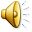 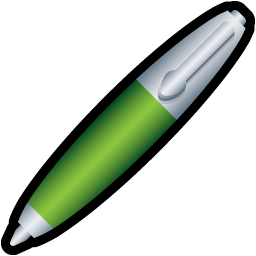 Answers
Gemma was vulnerable because she didn’t get on with her Mum and didn’t enjoy school.
Jay made Gemma feel that she “belonged” by buying her things, giving her affection and telling her he loved her.
Jay isolated Gemma by persuading her to drop her friends and stop going home to her Mum.
Jay persuaded Gemma to have sex with his friends by making up “debts” she needed to pay, and getting her drunk or high.
Jay exploited her by letting his friends use her for sex.
Answers
6. The signs I might have spotted if I was Gemma’s friend:
She was already vulnerable.
The money and gifts Jay gave her, and how much she came to rely on him.
How she stopped going home, coming to school, or talking to her friends.
How she acted – she might have been upset or scared about what was happening to her.

7. If I was Gemma’s friend I could help her by:
Telling a trusted adult, such as a teacher or parent.
Calling Childline
Calling the Police.
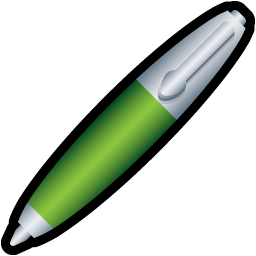 Similarities and Differences
Similarities:
Both were young people who were exploited.
They were both exploited by slightly older people.
They were both vulnerable already.
They were both made to feel they belonged.
They were both isolated.
Differences:
They are different genders.
The gang exploited Camran to make money, and exploited Gemma for sex.
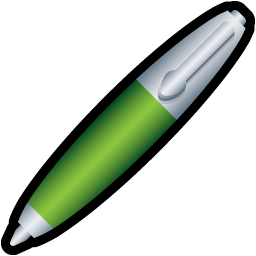 Before We Finish
If anything in this lesson has concerned you, or you just want to know more, remember you can:
Call Childline 0800 1111
Talk to a trusted adult
Use the Sharp System
Self-Evaluation
Lesson Focus and Learning Objectives
Lesson Focus: 
How can young people be exploited, how can we spot it and how can we prevent it?
Learning Objectives (To Be Able To…):
Identify two ways that young people can be exploited.
Describe the steps exploiters often take to exploit others.
Describe how you could spot if someone was being exploited, and what you could do about it.
Compare and contrast Camran and Gemma’s stories.


Fundamental British Values: Individual Liberty and The Rule of Law
Self-Evaluation
Lesson Focus: How can young people be exploited, how can we spot it and how can we prevent it?
Identify two ways that young people can be exploited.
Describe the steps exploiters often take to exploit others.
Describe how you could spot if someone was being exploited, and what you could do about it.
Compare and contrast Camran and Gemma’s stories.
For each of the learning objectives, rate your progress towards completing them using Red, Amber or Green.
If you are green in every area then what has helped you / what have you done to make you successful?
If you are Amber or Red what do you need to know, do, or be helped with, in order  to make you green?
4 to Finish
The room is tidy and any resources are put away
Pupils stand behind the desk
All uniform is perfect
Pupils are dismissed in silence